Projecting the Perfect Image?
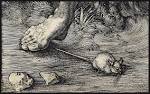 Steve Bell The Guardian (published 28th June 2016)
Enguerrand Quarton ‘The Avignon Pietà’  (Pietà of Villeneuve-lès-Avignon) (1456)
Michelangelo Pietà  c.1498-1500, marble
Gustave Doré ‘Over London by Rail’ from London: A Pilgrimage 1872 (with text by Blanchard Jerrold)
John Thompson ‘The Crawlers’, 'Woodburytype’, from Street Life in London, 1877 (with text written in collaboration with Adolphe Smith [Headingley])
Albrecht Dürer (1471 – 1528) The Fall of Man (Adam and Eve), engraving on copper, 1507
Giovanni di Paolo (Giovanni di Paolo di Grazia) (1398–1482 ) The Creation of the World and the Expulsion from Paradise 1445
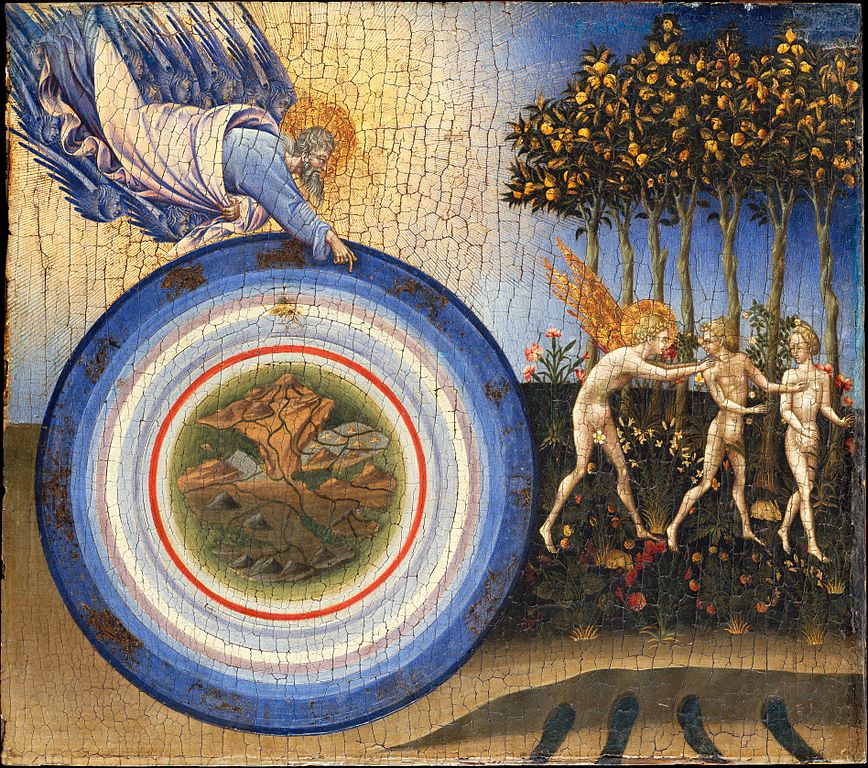 Apollo Belvedere 2nd century A.D. (copy of an original bronze statue of 330-320 B.C. by Leochares) marble
Apollo SmintheusLamp lid with mouse, 1st century A.D., Bronze, cast, 3 cm h x 3.2 cm diam., British Museum
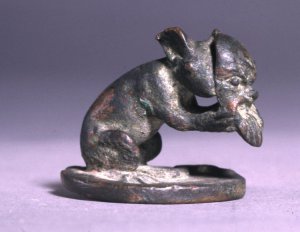 The Bronze Mice of Apollo Smintheus

Philip Kiernan American Journal of Archaeology Vol. 118, No. 4 (October 2014), pp. 601-626
Apollo Smintheus Mouse Pad £11.70 per mousepad“Style: MousepadCreate a custom mouse mat for home and office! Decorate your desk with your favourite image or choose from thousands of designs that look great and protect your mouse from scratches and debris”.